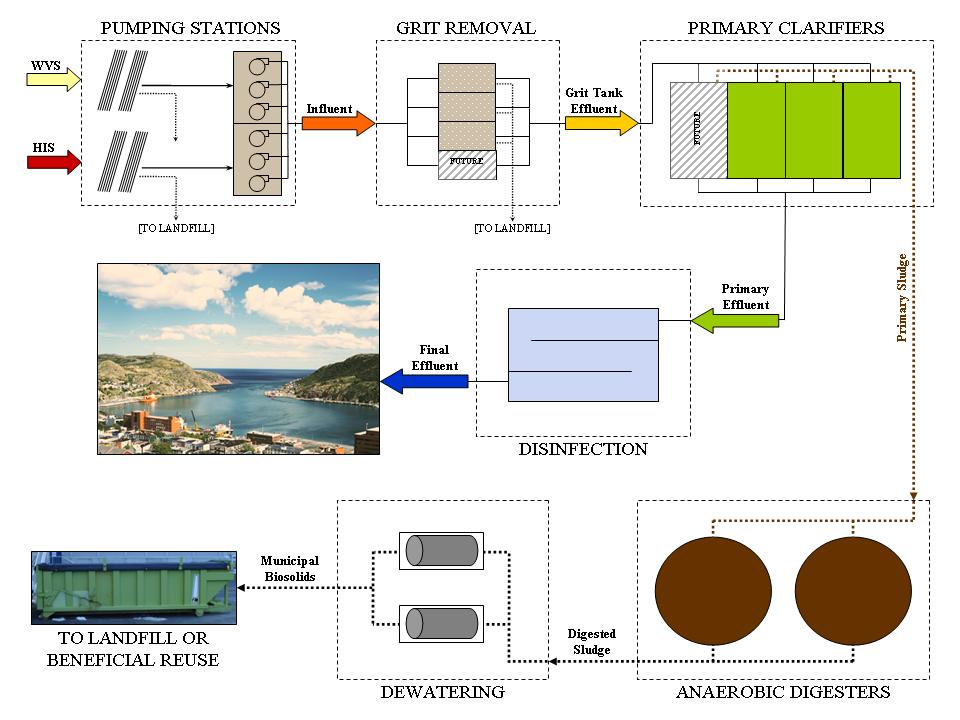 St. John’s Riverhead Wastewater Treatment Plant